THE MAKING OF A NATION
Canada and Confederation
CHARLOTTOWN CONFERENCESeptember 1864
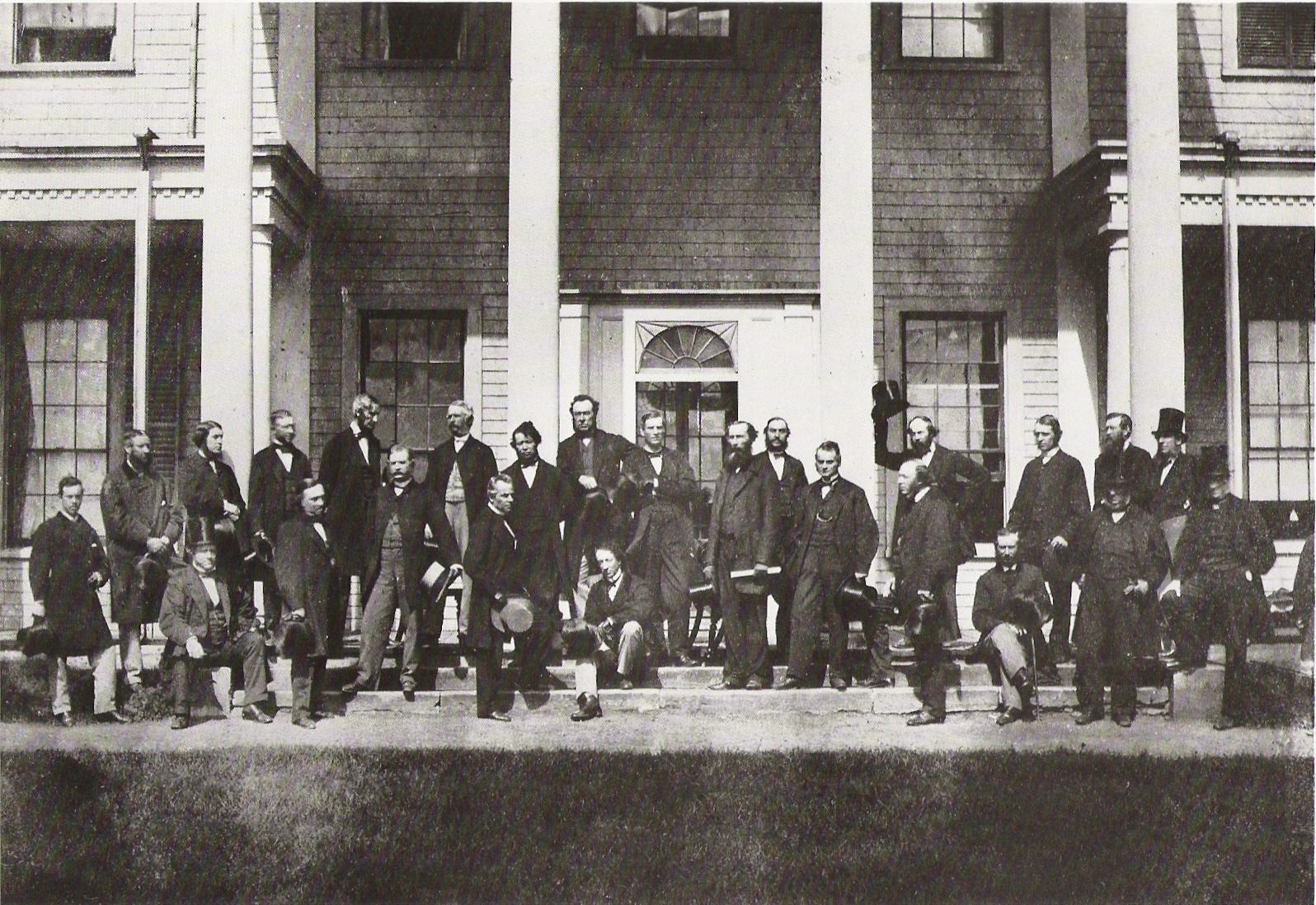 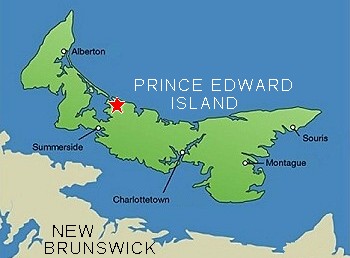 QUEBEC CONFERENCEOctober 1864
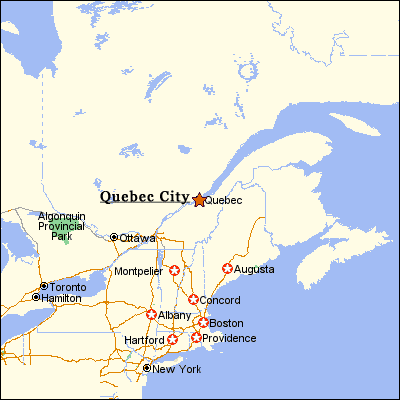 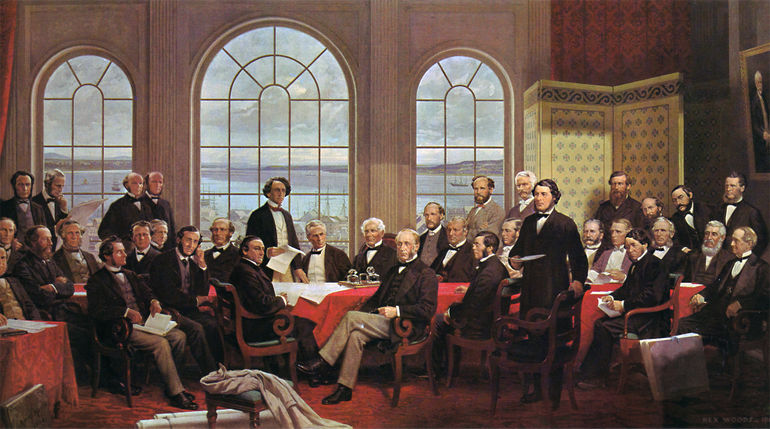 BY 1866, THE FOLLOWING PROVINCES SAID “YES!”
~ Upper Canada (Ontario)
~ Lower Canada (Quebec)
~ New Brunswick
~ Nova Scotia
LONDON CONFERENCEDec. 1866 – Mar. 1867
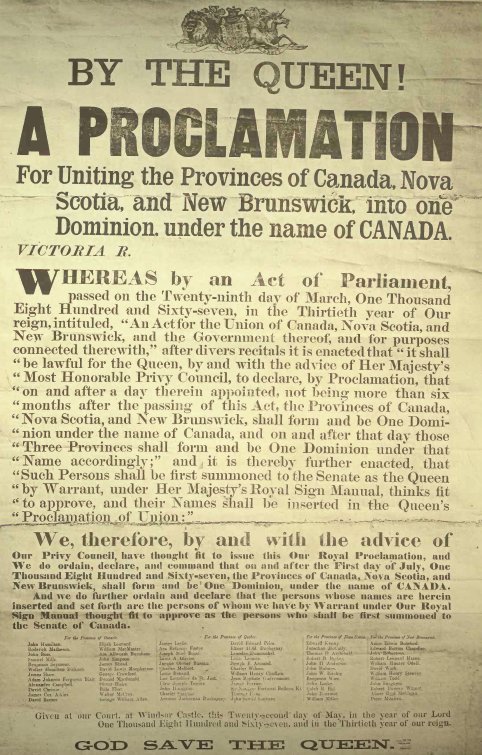 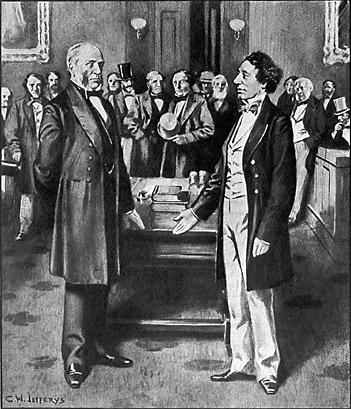 The Dominion of
CANADA WAS BORN ON 
JULY 1, 1867
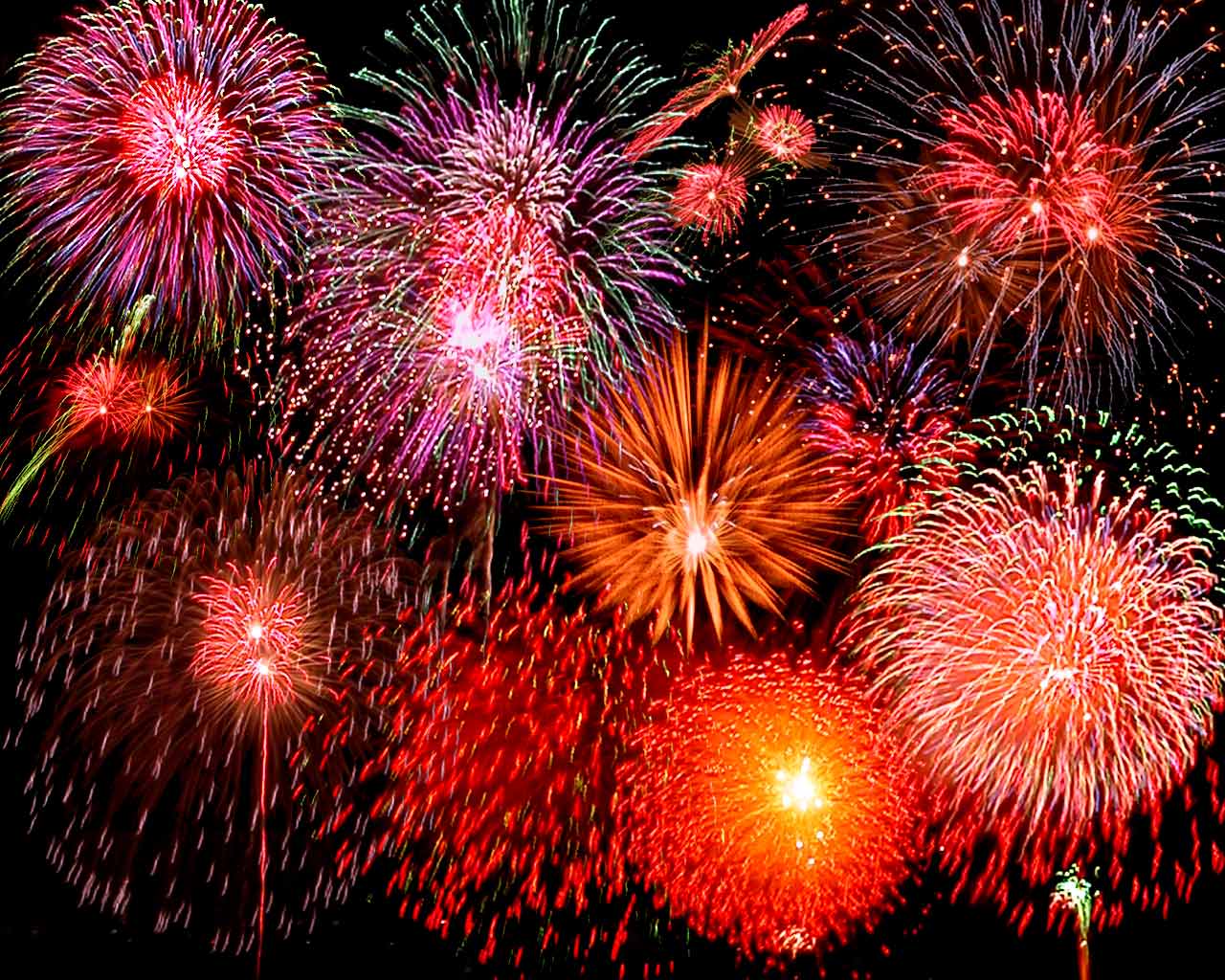 PROVINCES AND TERRITORIES OF C ANADA and WHEN THEY JOINED OR WERE CREATED
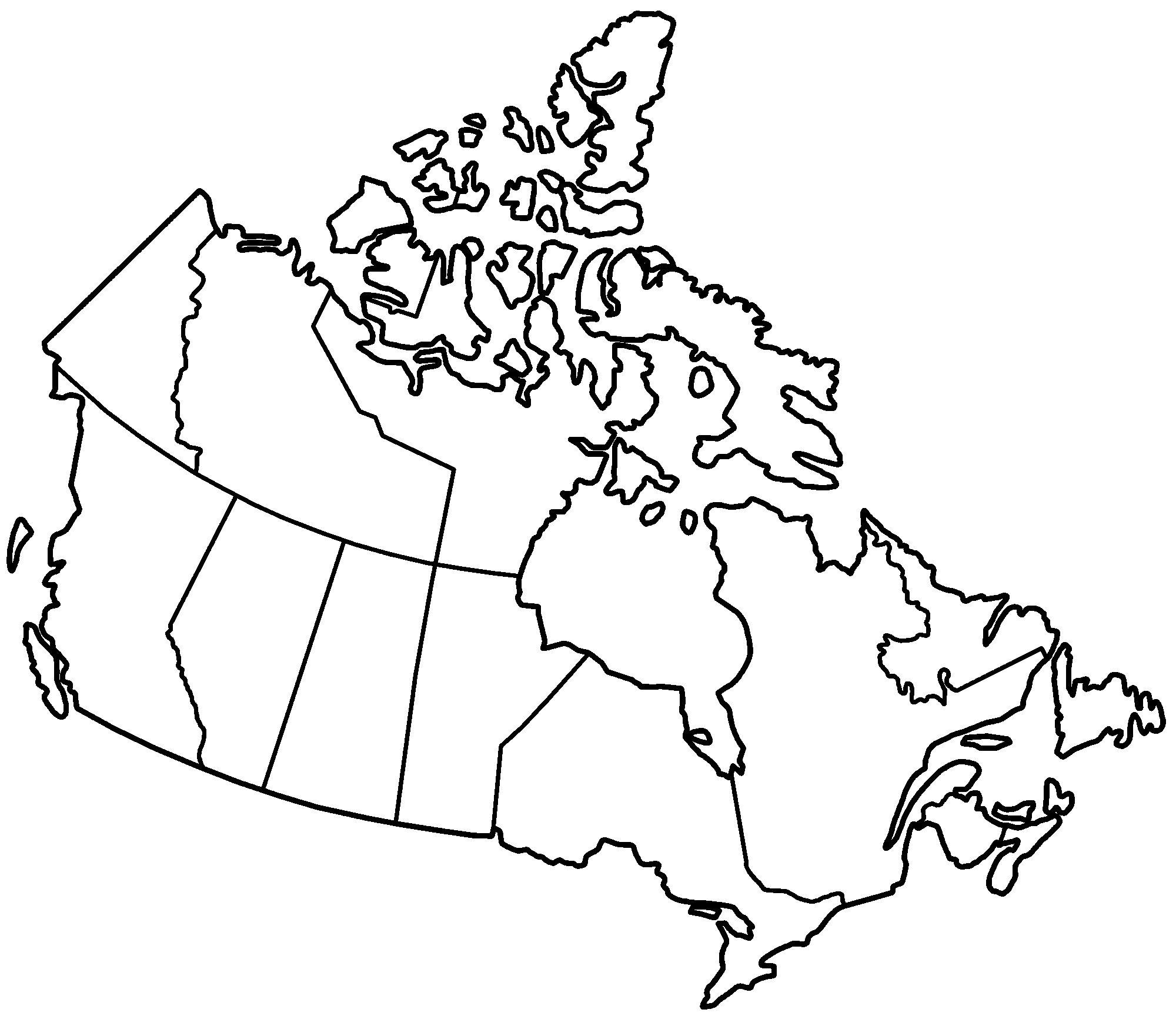 ONTARIO1867
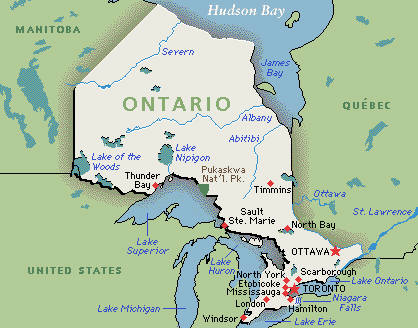 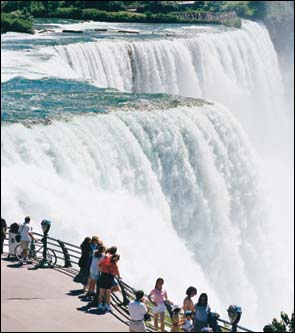 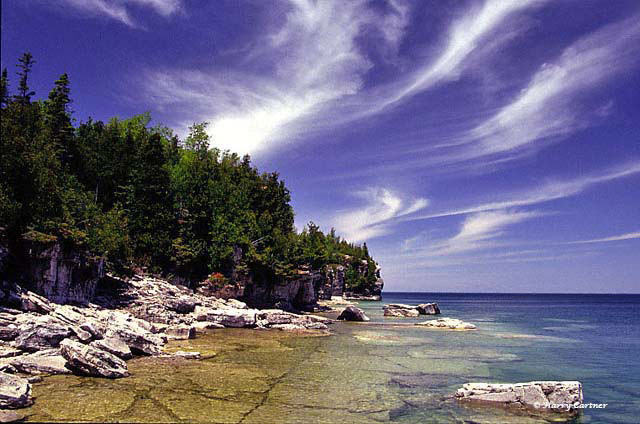 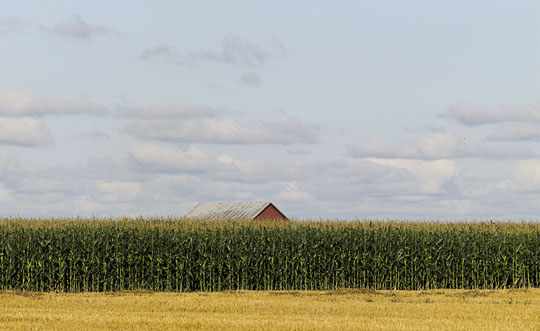 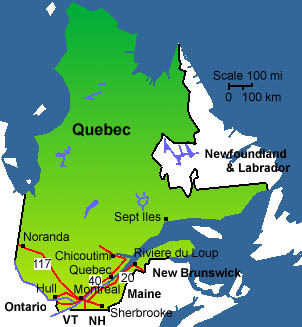 QUEBEC1867
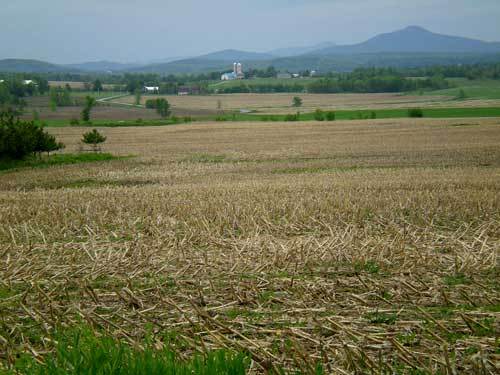 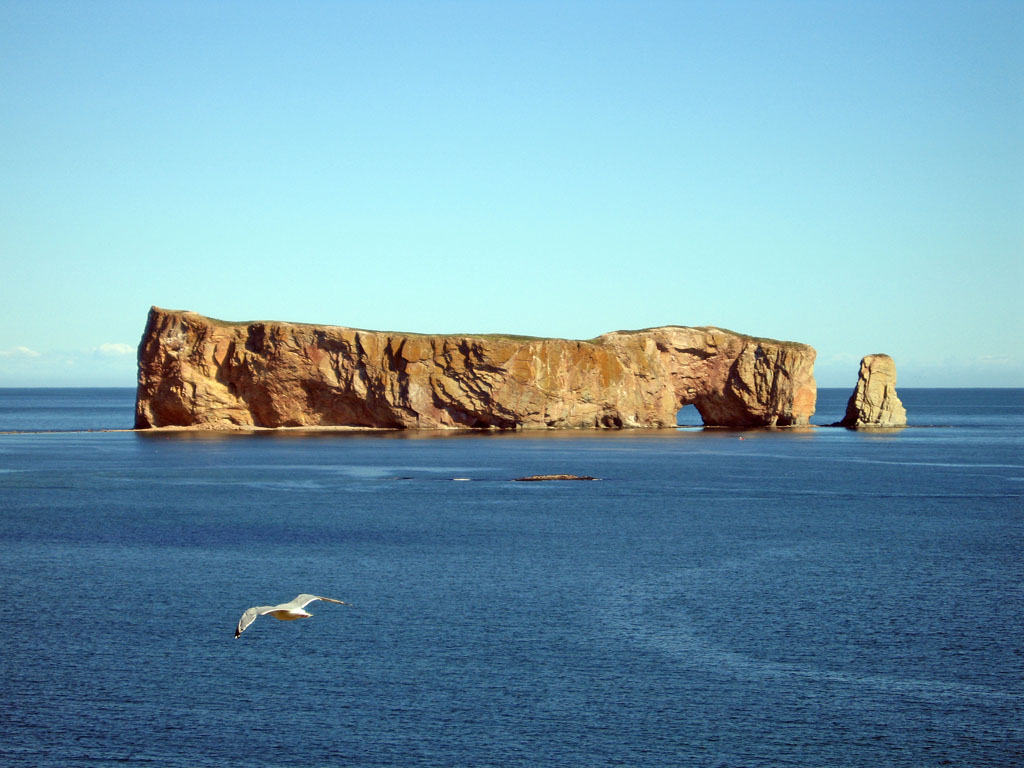 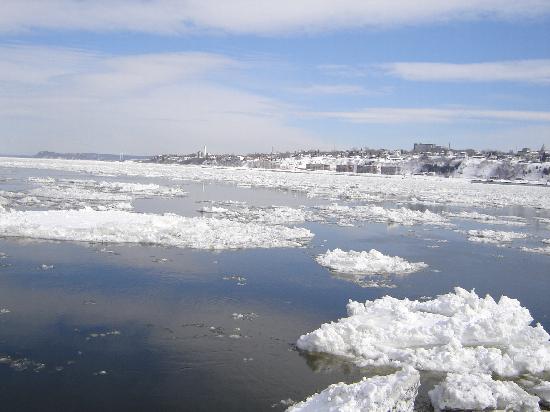 NEW BRUNSWICK1867
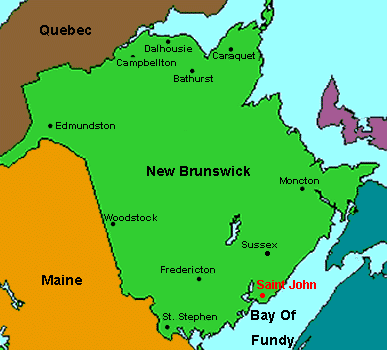 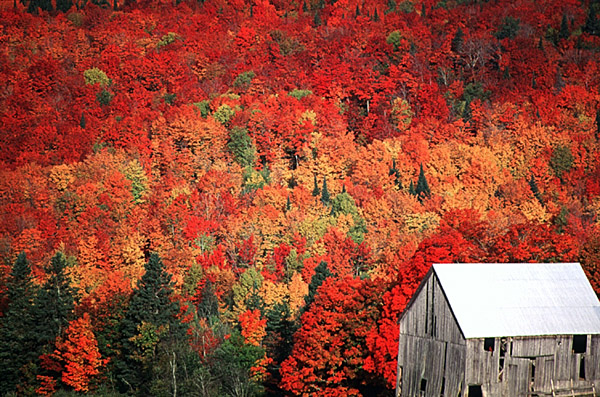 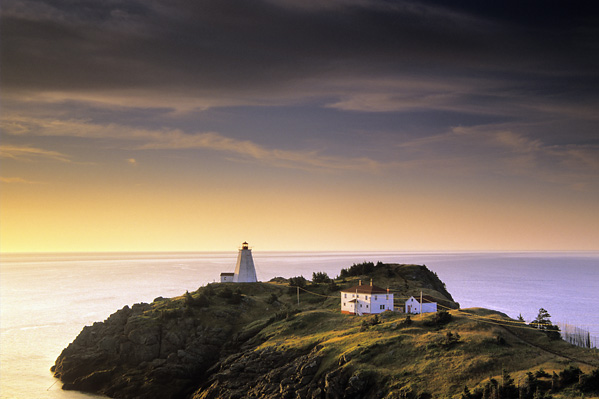 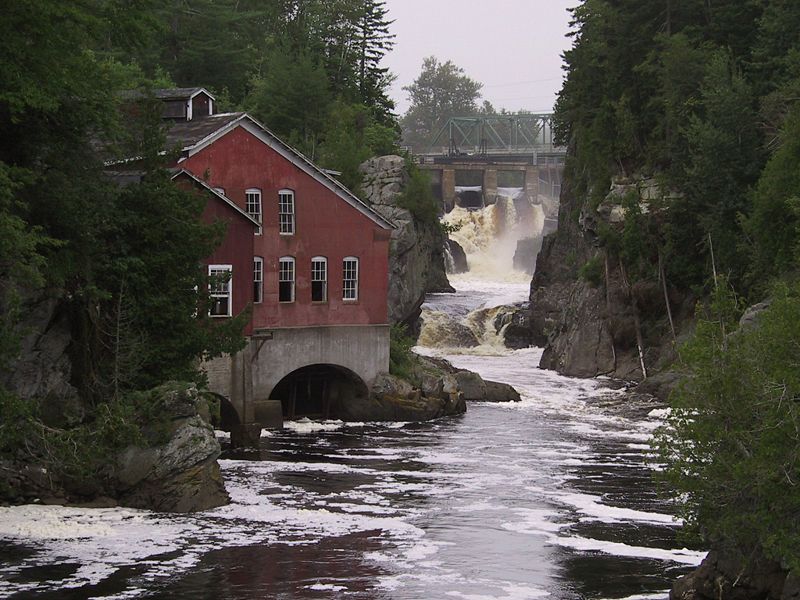 NOVA SCOTIA1867
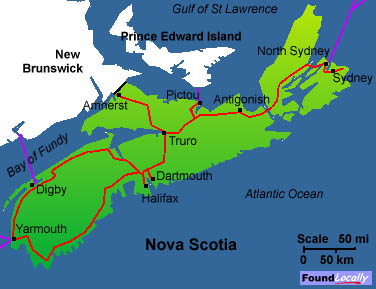 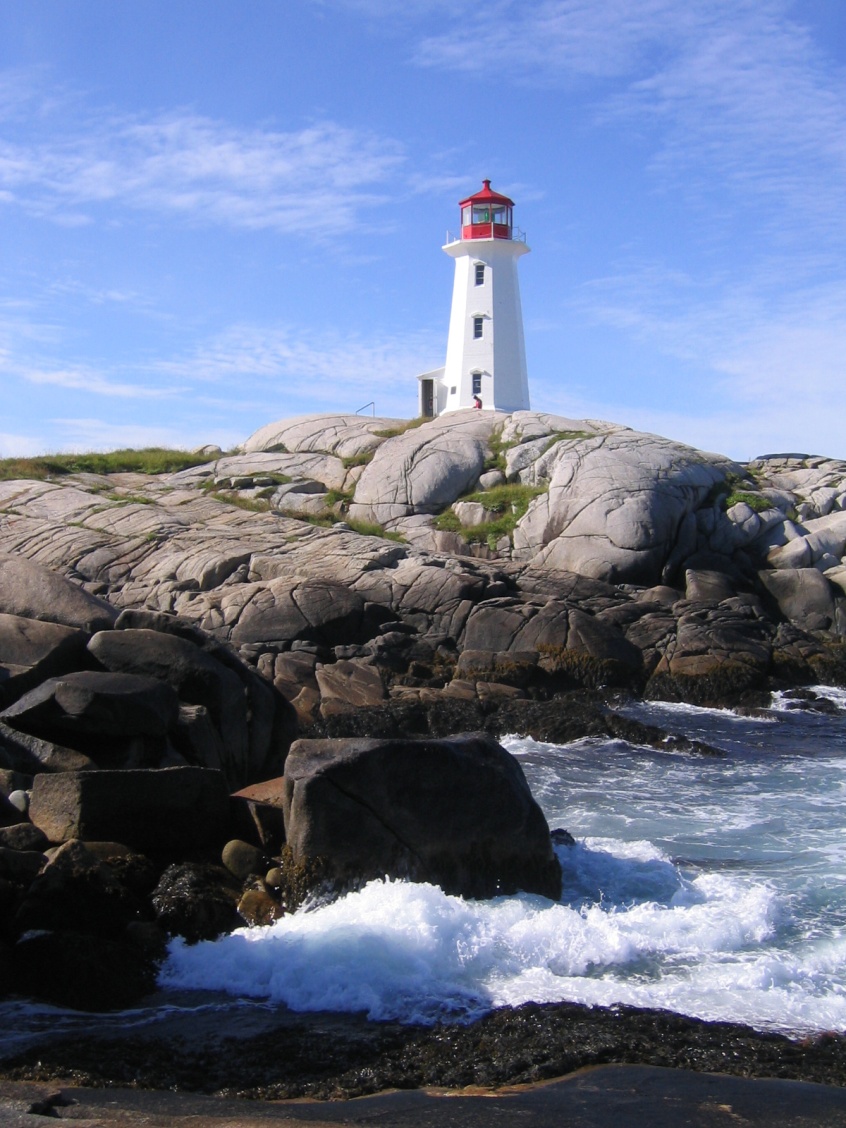 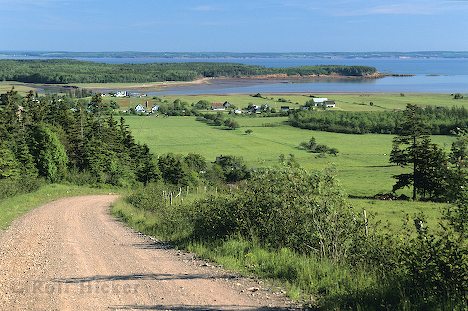 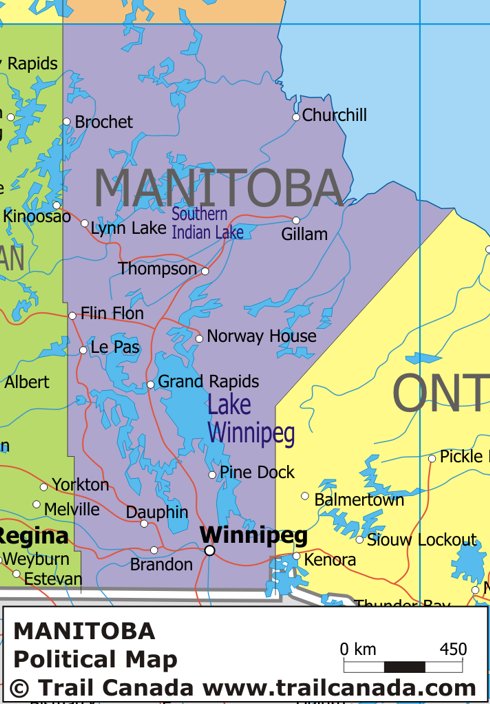 MANITOBA1870
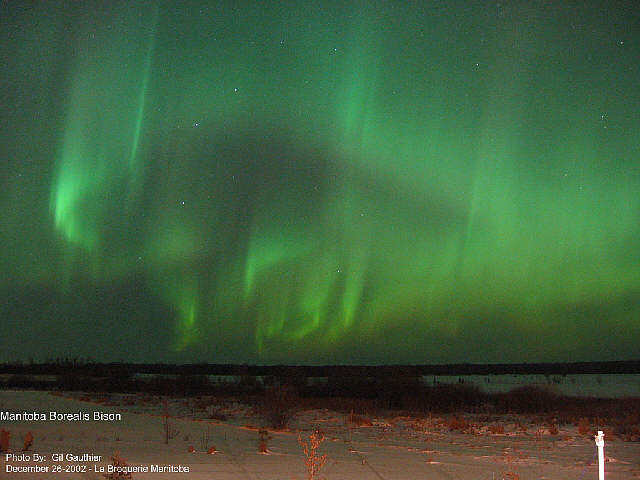 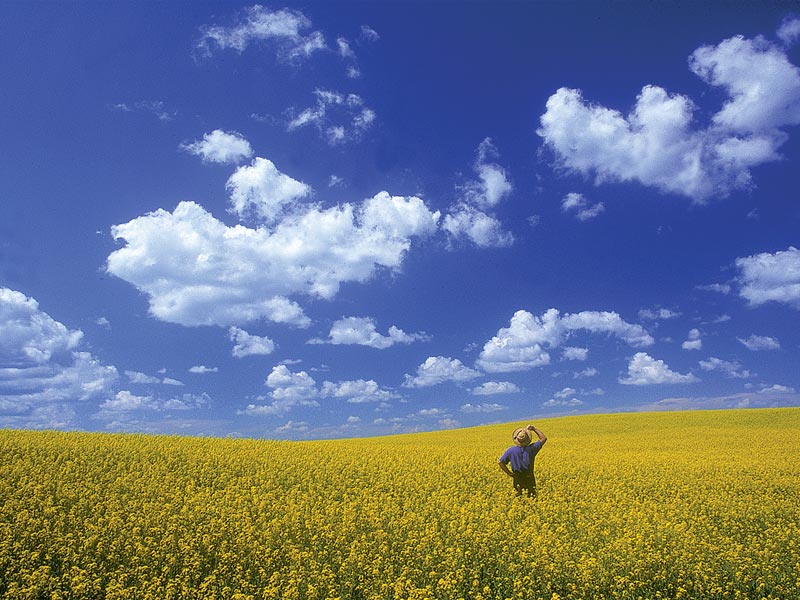 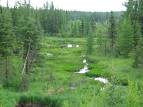 NORTHWEST TERRITORIES1870
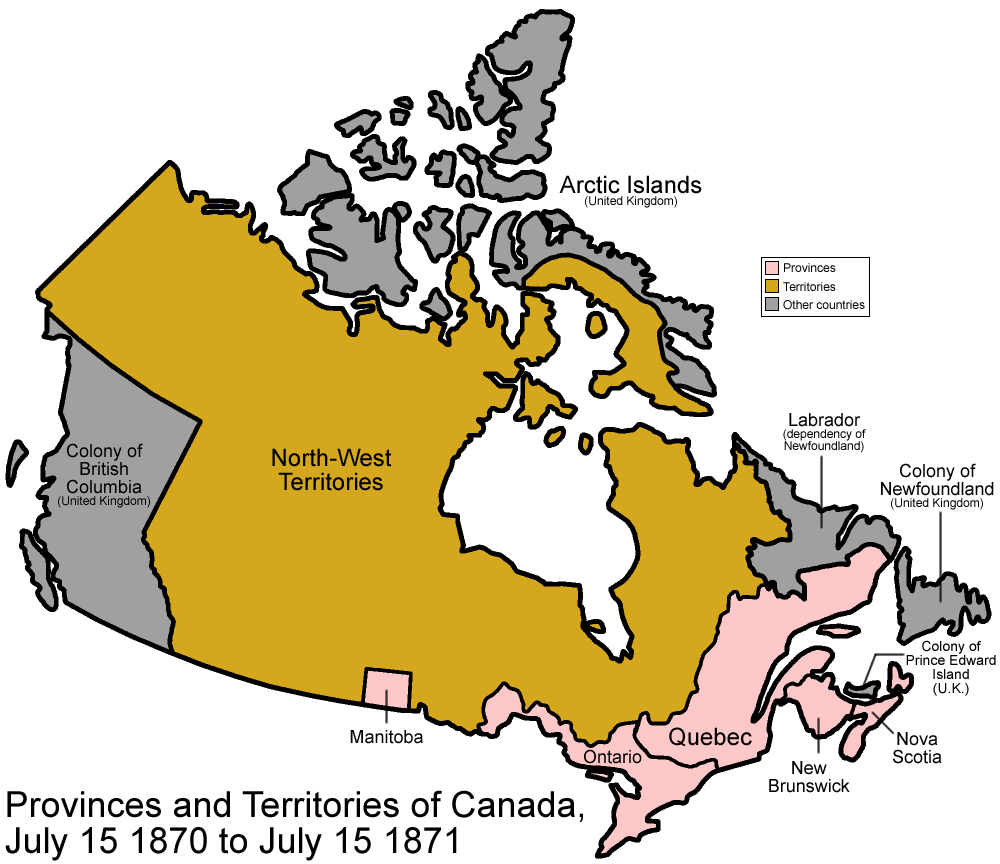 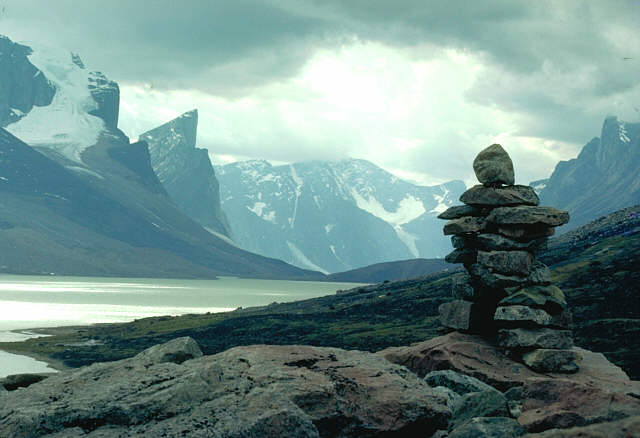 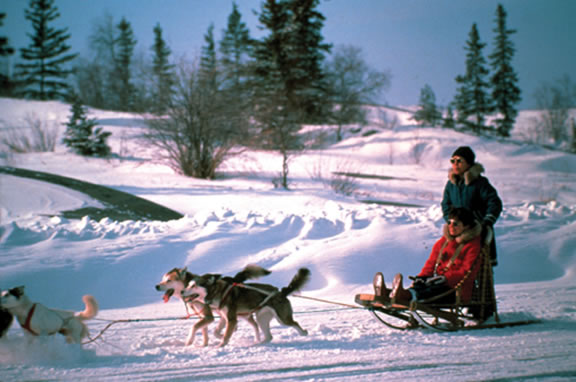 BRITISH COLUMBIA1871
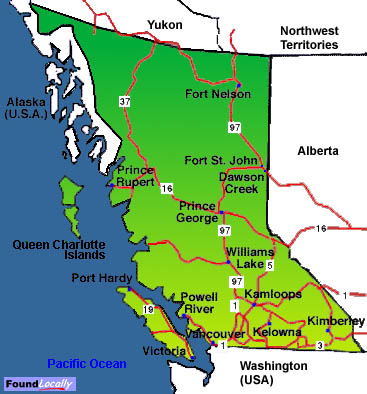 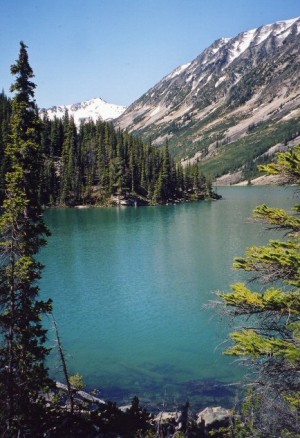 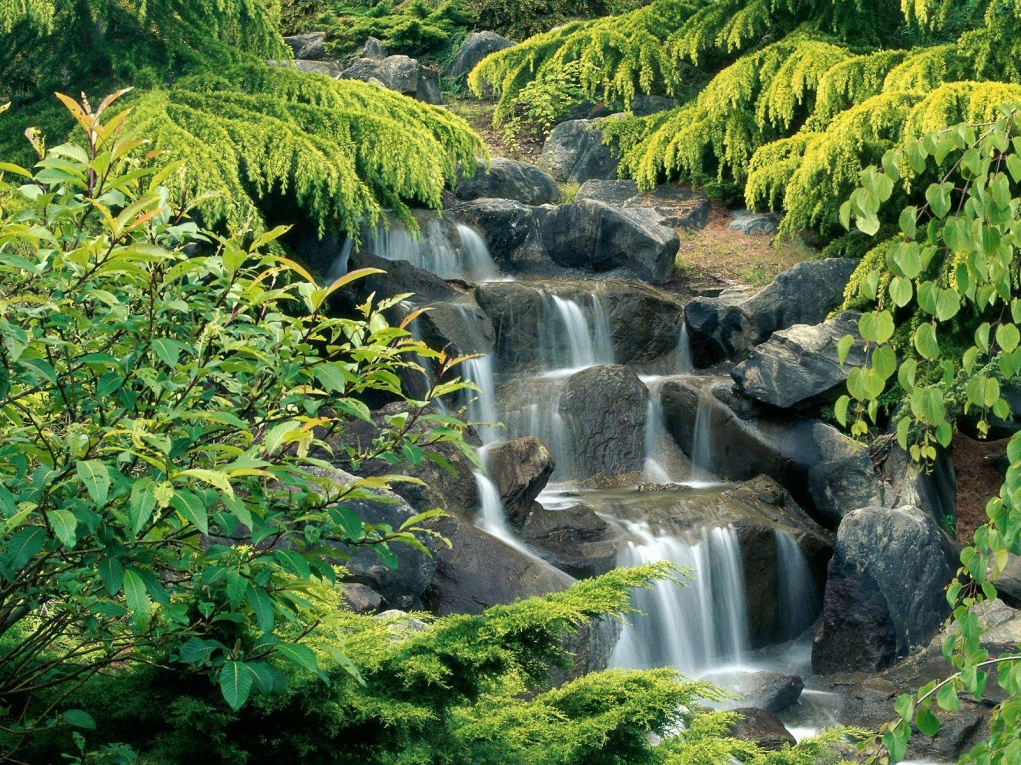 PRINCE EDWARD ISLAND1873
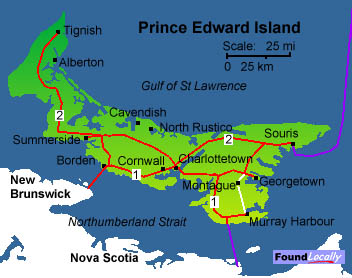 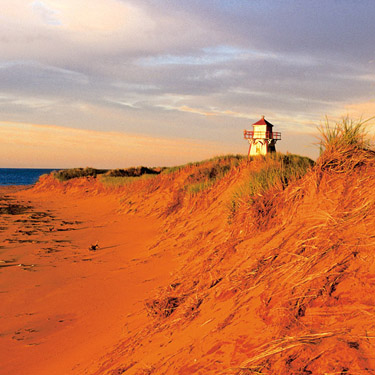 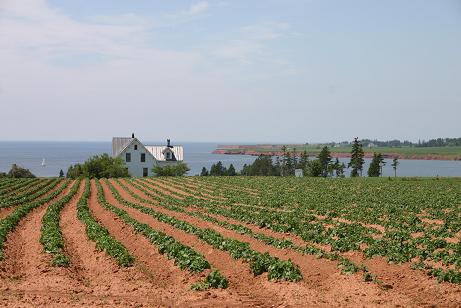 YUKON TERRITORY1898
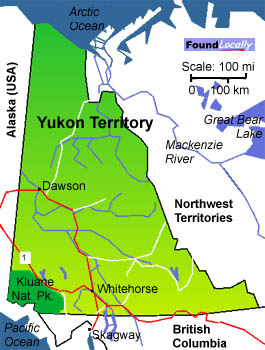 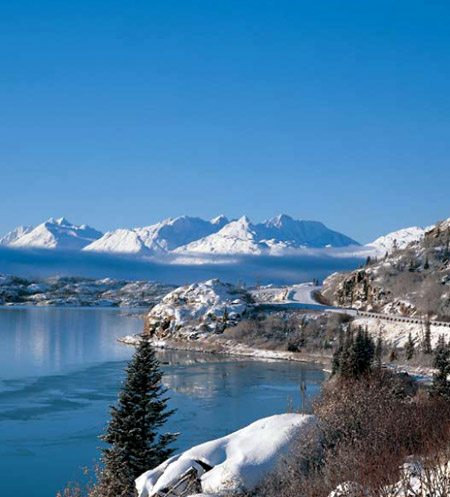 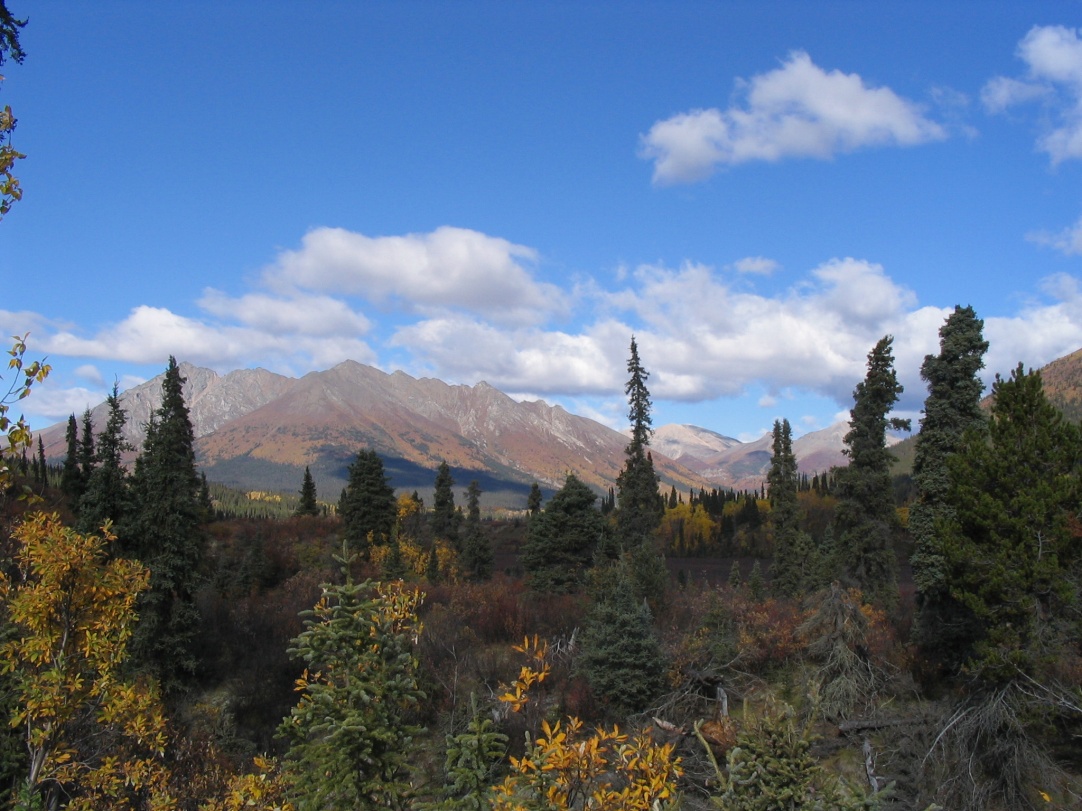 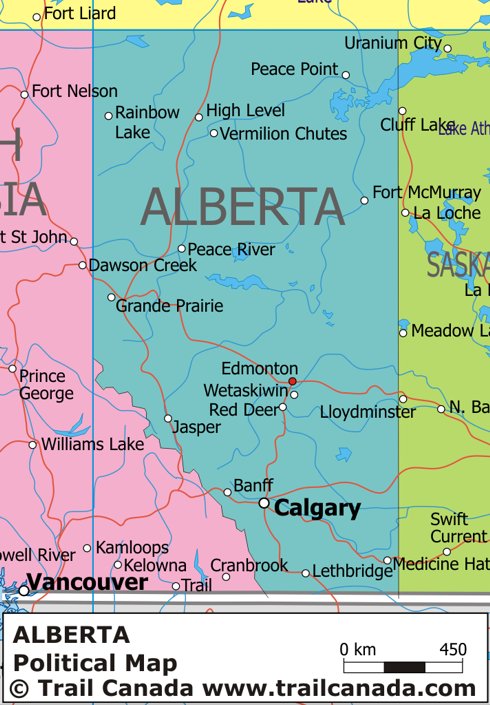 ALBERTA1905
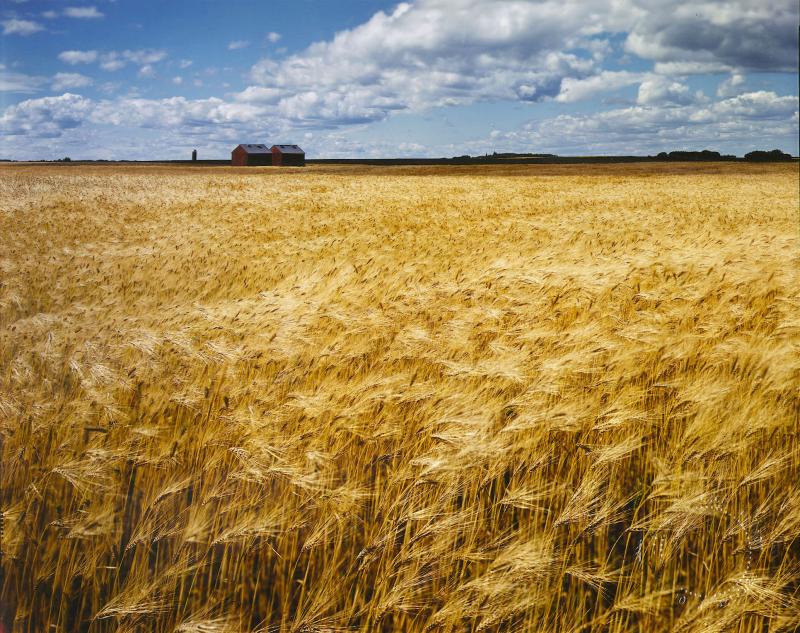 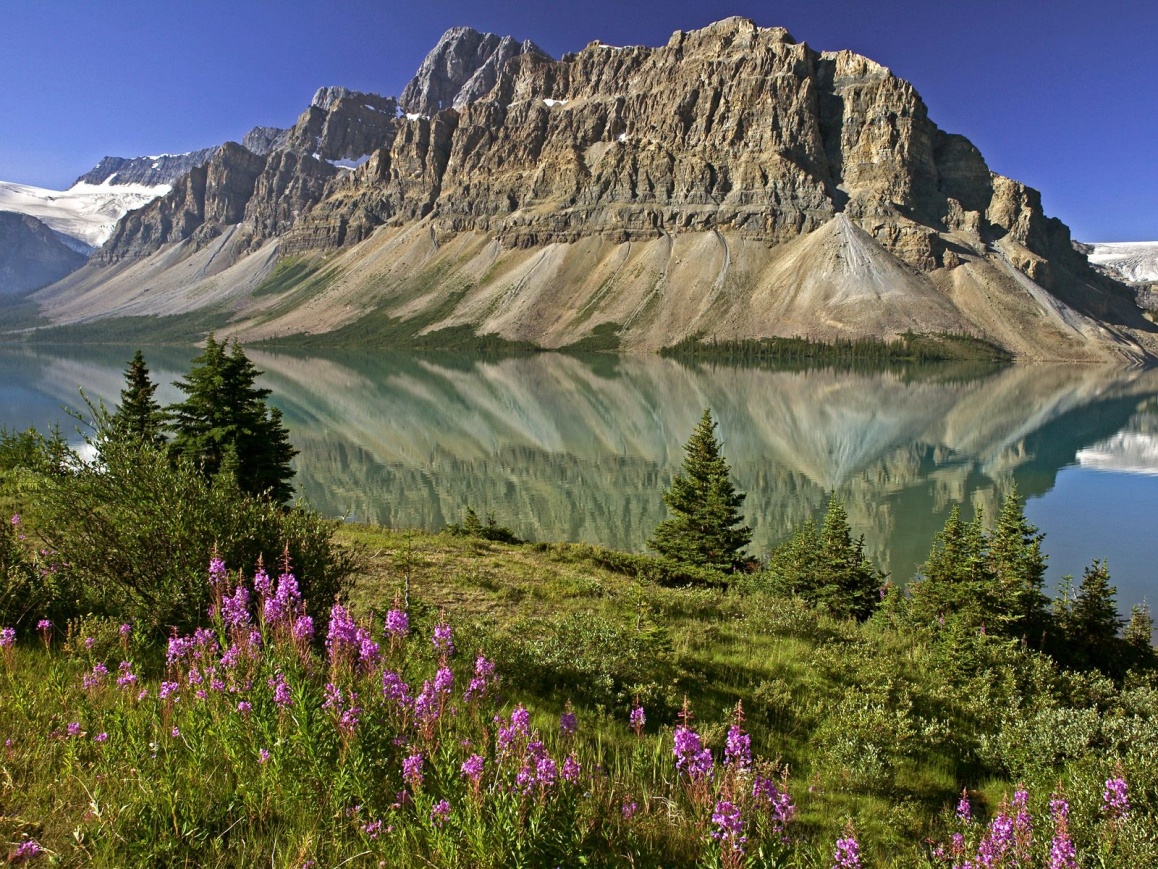 SASKATCHEWAN1905
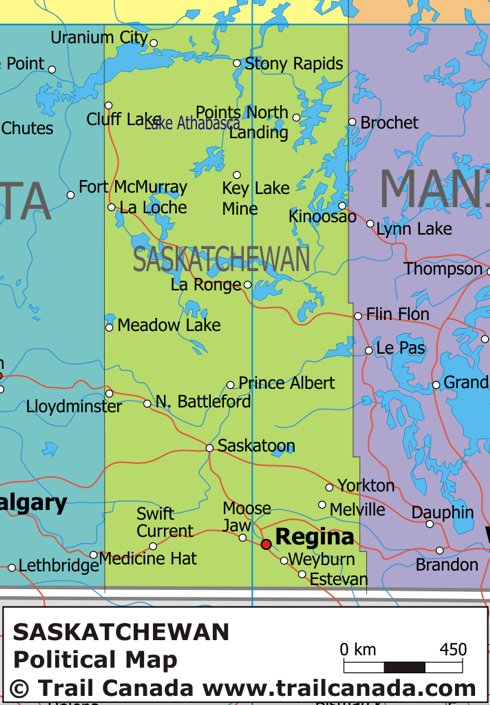 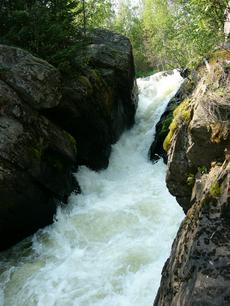 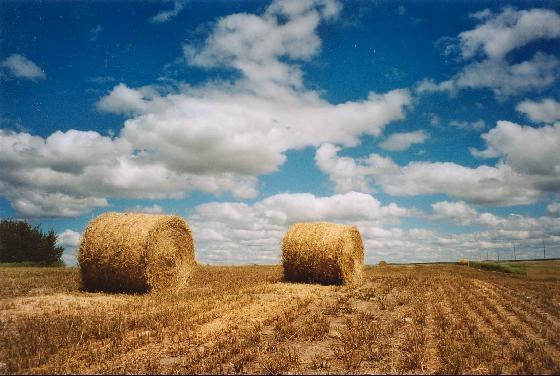 (And last, but not least)NEWFOUNDLAND1949
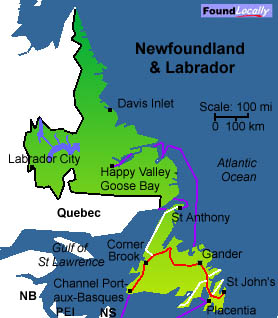 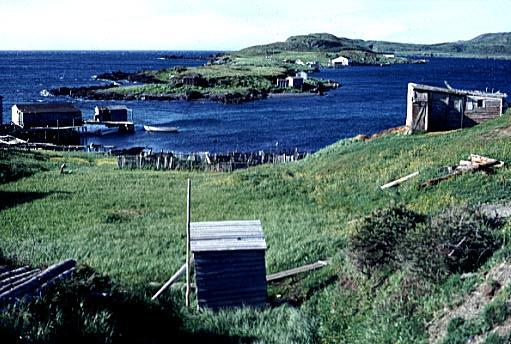 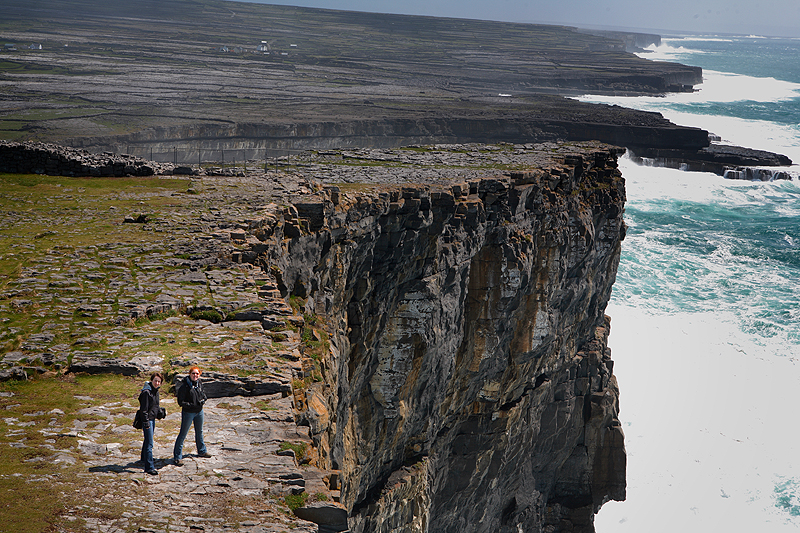 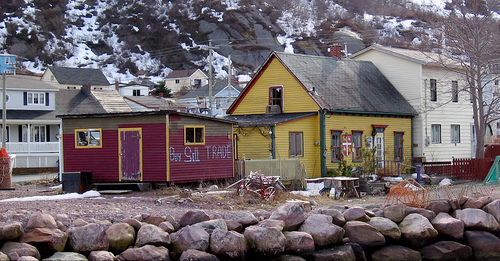 WELCOME TO CANADA!
The End